Program onsdag den 20. marts 2019
[Speaker Notes: Kold College]
Datoer
Møde omkring forberedelsesmaterialet 

23. maj kl 13.00 – 16.00 på Kold College

Tilmelding hos fagkonsulenten lamad1@stukuvm.dk


FIP 29. august 09.30 – 16.00 i Odense

Tilmelding hos GL-E (efter sommerferien)
04-04-2019
Formelsamlingen
Ligger på UVM’s hjemmeside under læreplaner.
Skolen printer selv eksemplarer ud til eleverne.
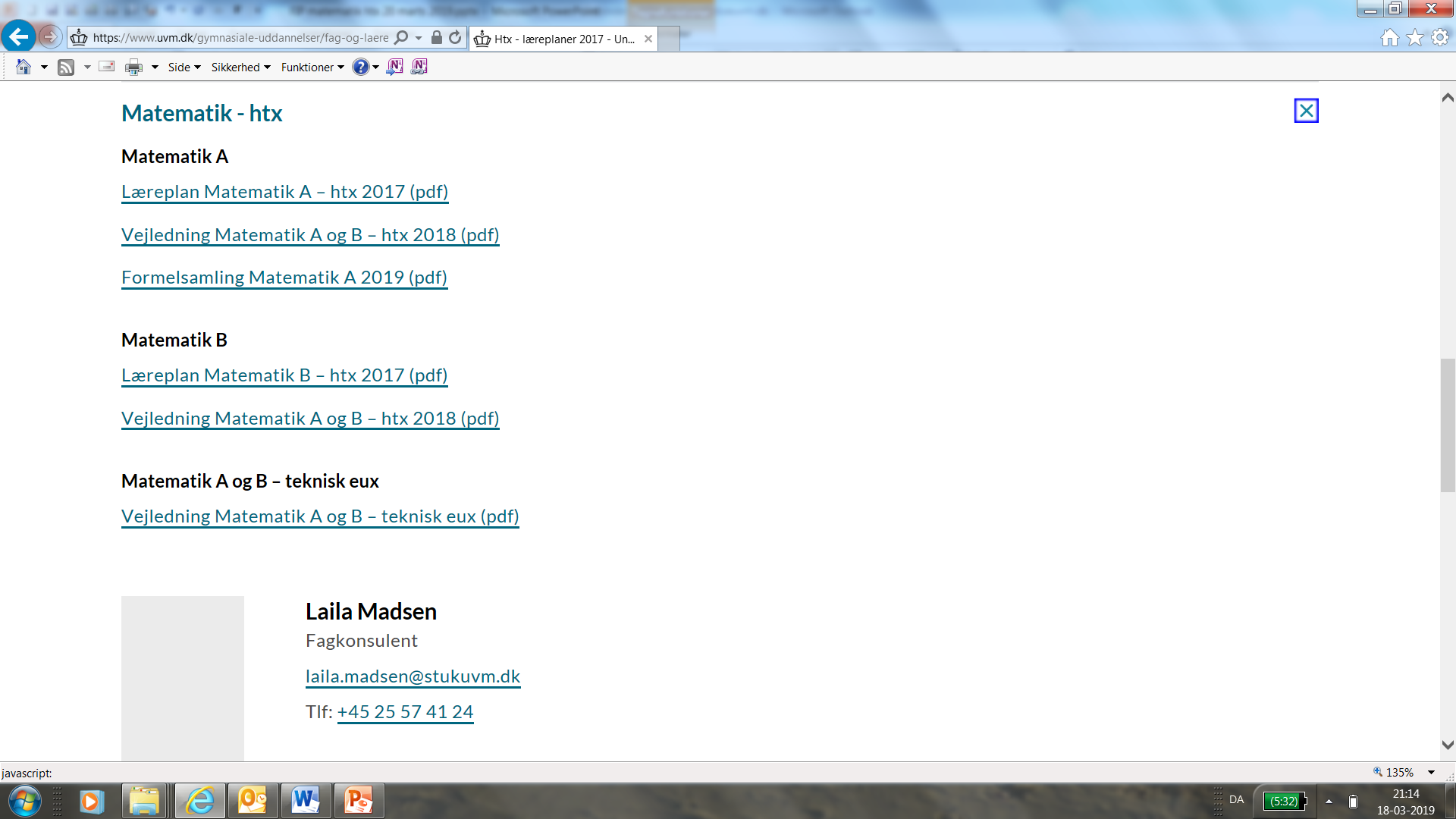 04-04-2019
Ændringer/præciseringer i vejledningen
Præciseringer indenfor kernestof

Vejledning i forhold til det centralt stillede matematik B projekt

Mindstekravsopgaver til den mundtlige prøve på B niveau

De ukendte bilag til den mundtlige prøve på A niveau

Lektier
04-04-2019
Præciseringer i vejledningen
Man arbejder med regulære polygoner og forskellige typer af plane og rumlige figurer som fx. korde, pilhøjde, cirkeludsnit, cirkelafsnit, prisme, cylinder, kegle, keglestub, pyramide, pyramidestub, kugle, kugleudsnit og kugleafsnit.

For A-niveau:
Man arbejder ligeledes med rumfang af omdrejningslegemer med både x- hhv y-aksen som omdrejningsakse.

På A-niveau vil det kun være i forbindelse med den skriftlige eksamen, at der testes i mindstekrav. De vejledende eksamenssæt til A-niveau vil indeholde eksempler på mindstekravsopgaver og disse er markeret med grønt.
04-04-2019
Vejledningen: B niveau
Ved den mundtlige prøve trækker eksaminanden ved lodtrækning en kendt opgave, der knytter sig til et af projekterne fra undervisningen og den teori, det omhandler. Derudover trækker eksaminanden ved lodtrækning en ukendt stillet opgave, der afprøver fagets mindstekrav. Denne ukendte stillede opgave er 4 små  opgaver i flere emner. 
Den mundtlige prøve falder i  3 dele. I den ene del redegør eksaminanden for sin projektbesvarelse af det centralt udmeldte tema, der suppleres med uddybende spørgsmål for at afklare eksaminandens matematiske forståelse og ejerskab til opgaven. Denne del af eksaminationen må højest omfatte 1/3 af eksaminationstiden. Den anden del af prøven former sig som en samtale mellem eksaminand og eksaminator med udgangspunkt i den ved lodtrækning trukne kendte opgave. Såfremt eksaminationen i de to dele rejser tvivl om, hvorvidt eksaminanden kan honorere mindstekravene bruges den tredje og sidste del af eksaminationen på at teste fagets mindstekrav. Honorering af disse mindstekrav vil give en karakter på mindst 02. Det er individuelt hvor lang tid der bruges på disse mindstekravsopgaver, men eleven har fået udvidet sin forberedelsestid med 30 minutter til disse mindstekravsopgaver, og har derfor arbejdet med dem i forberedelsen. Så for nogle elever bruges der måske 2 minutter og for andre fx 10 minutter på denne sidste del.
04-04-2019
Vejledningen B niveau
Vejledning 
I den periode, hvor eleverne arbejder med matematik B projektet, fungerer læreren som vejleder. Det betyder at man ikke underviser, heller ikke selvom det er fristende at tage en problemstilling, som mange elever har svært ved, op på tavlen og gennemgå i fællesskab. Problemet med en sådan gennemgang er, at den ikke er tilegnet den enkelte elev, og at eleverne derfor ikke har mulighed for at sige fra, når de selv kan komme videre på egen hånd. 
Eleverne skal aflevere en selvstændig og individuel besvarelse. Det betyder ikke, at de ikke må arbejde sammen, men derimod at de selv skal kunne beskrive og forklare, hvad de laver. En gruppe af elever må altså ikke aflevere en fælles løsning, heller ikke selv om de ændrer et par sætninger her og der. Det er en hårfin balance, og som lærer må man tilskynde, at eleverne arbejder selvstændigt, men meget gerne hjælper hinanden. 
Vejledningen slutter ved afslutningen af prøveperioden. I tiden mellem afleveringen og en eventuel mundtlig prøve, læser og vurderer man elevernes besvarelser, og her er det vigtigt, at man ikke giver feedback til eleverne. Den projektbesvarelse, der præsenteres ved den mundtlige prøve, må ikke være kommenteret.
04-04-2019
Præciseringer i vejledningen
På A niveau:
De ukendte bilag skal perspektivere spørgsmålet gennem billeder, figurer, kort overskuelig tekst og lignende. Bilag kan også være fysiske genstande. Bilaget trækkes sammen med det mundtlige spørgsmål, og inddrages i den faglige samtale i anden del af eksaminationen.
04-04-2019
Præciseringer i vejledningen
Lektier
Htx-elever har meget at lave. Derfor skal man nøje overveje, hvor mange og hvilke lektier man giver dem for, og det skal være meningsfuldt for eleven at lave dem. Måske skal man ikke til hver gang – uden større omtanke – give dem nogle sider for, der skal læses. Vi gennemgår dem jo alligevel i undervisningen, og måske står udbyttet af at have læst på forhånd ikke mål med den tid, der bruges på det. Hermed menes ikke at eleverne ikke skal forberede sig. Man skal blot overveje, hvordan de skal forberede sig, og det der er arbejdet med hjemme skal tages op, uddybes og afrundes i undervisningen. Det kan være en rigtig god idé at lade eleverne bruge deres nyerhvervede viden ved f.eks. at regne et par enkelte opgaver i undervisningen, og derudover lade dem træne yderligere med opgaveregning derhjemme. Disse opgaver skal måske ikke gennemgås detaljeret i den følgende lektion, men man kan lade eleverne gennemgå dem i mindre grupper eventuelt med hjælp fra en standardbesvarelse. Især dygtige elever finder det meget kedeligt at se andres (tavle)gennemgang af opgaver, de har lavet.
04-04-2019
Matematik B
4.2. Prøveform 
Der afholdes en projektprøve med rapport og mundtlig eksamination med udgangspunkt i det centralt stillede projekt, jf. pkt. 3.2. Projektet indeholder opgaver der omhandler problemstillinger med udgangspunkt i de naturvidenskabelige fag. 
I god tid før prøven sender skolen et eksemplar af rapporten til censor. Eksaminator og censor drøfter inden prøven, hvilke problemstillinger eksaminanden skal uddybe. 
Ved den mundtlige del af prøven er eksaminationstiden ca. 30 minutter. Der gives ca. 60 minutters forberedelsestid. 
…
04-04-2019
[Speaker Notes: Fra læreplanen]
Matematik B
4.2. Prøveform 
Eksaminanden får en kendt opgave ved lodtrækning. Denne opgave knytter sig til et af projekterne fra undervisningen og den teori, det omhandler. Endvidere tildeles eksaminanden ved lodtrækning en ukendt stillet opgave, der afprøver fagets mindstekrav. 
Eksaminationen tager udgangspunkt i eksaminandens præsentation af projektet suppleret med uddybende spørgsmål fra eksaminator. Denne del af eksaminationen må højest omfatte 1/3 af eksaminationstiden. 
Eksaminationen former sig derefter som en samtale mellem eksaminand og eksaminator med udgangspunkt i de trukne opgaver. 
Opgaver må anvendes højst to gange på samme hold. 
Oplæggene til projekterne sendes sammen med de mundtlige opgaver til censor forud for prøvens afholdelse.
04-04-2019
[Speaker Notes: Fra læreplanen]
Matematik B
De tre dele kan være:
Eksaminanden starter fx med at aflevere mindstekravsopgaverne (på papir)

Det centralt stillede projekt
Eksaminanden tager selv udgangspunkt i noget og eksaminator stiller supplerende spørgsmål 

2) De(t) kendte delspørgsmål i tilknytning til projekter lavet i undervisningen
Da spørgsmålene er kendte kan der stilles større krav fx i forhold til ræsonnement

3) Man tager udgangspunkt i mindstekravsopgaverne. 
Det er individuelt hvor lang tid der bruges her. Nogle elever bruger et par minutter, andre flere…
I SKAL have været omkring mindstekravsopgaverne, hvis I vælger at en elev ikke skal bestå.
04-04-2019
Matematik B - bedømmelse
Ved den mundtlige prøve lægges der vægt på eksaminandens evne til at:
-  demonstrere overblik 
-  redegøre for matematisk tankegang og foretage simple ræsonnementer 
- veksle mellem et matematisk begrebs forskellige repræsentationer 
-  formulere sig i og skifte mellem det matematiske symbolsprog og det daglige talte sprog 
-  demonstrere ejerskab til projektrapporten. 

Der gives én karakter på baggrund af en helhedsbedømmelse af eksaminandens præstation, omfattende projektet og eksaminandens mundtlige præstation. 

Hvis eksaminandens præstation lever op til fagets mindstekrav opnår eksaminanden en karakter svarende til bestået eller højere.
04-04-2019
[Speaker Notes: Fra læreplanen]